Multi Venue Exclusion (MVE) Review
evaluating the evolution of a strategy for harm prevention in the shifting gambling environment
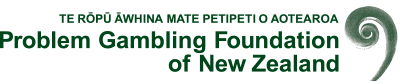 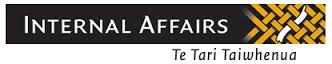 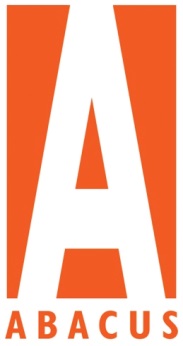 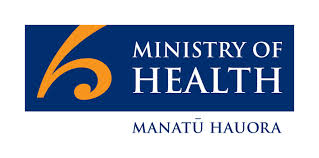 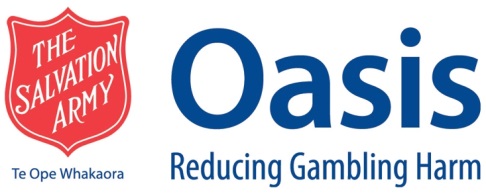 Current MVE Overview
Inception of MVE
National framework
Roles and responsibilities defined
MVE Process 
Standardised forms
Working collaboratively across sector
Regions
Auckland wide, Hamilton, Tauranga & WBOP, Taranaki region, Lakes region, Hawkes Bay, Wanganui, Gisborne, Wairarapa,  Lower Hutt, Nelson, Canterbury, Dunedin, Invercargill
MVE Review Process
Formed working group 
MoH, DIA, PGFNZ, SA, ABACUS
Key Deliverables
Review current process by all stakeholders
Identify areas for improvement
Convene MVERG to consider and agree changes to national framework
Work collaboratively to implement changes across the sector
Develop structure for ongoing sustainability
MVE Review Process cont’d
Methodology
Online Survey to MVE clients, counsellors, MVE Admin/Coord, societies, venues, clubs, casinos
Analysis of responses – by stakeholder group for each question 
Thematic analysis – themes identified for each group, summarised to key themes across groups questions
Suggestions for Improvement identified
Propose new Governance structure for adoption
Key Themes
Communication
Consistency of Process
Relationships/Engagement
Roles and Responsibilities
Electronic System
Training
Implementation/Enforcement
Suggestions for Improvement
Standardisation
National Administration Role
Maintain and enhance regional relationships 
Training
Electronic system
Information and reporting
Enforcement of Exclusion Orders
Next Steps
Finalise report
Convene MVERG
Update National Framework
Implement changes
Adopt new governance structure
Summary
Key learnings
Clinical use
Business as usual
Continuous Improvements
Ongoing training